Experimental Quantification of Entanglement and Quantum Discord in Spin Chains
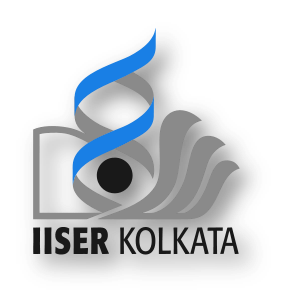 Chiranjib Mitra
IISER-Kolkata
NJP 15, 013047 (2013); Das, Singh, Chakraborty, Gopal, Mitra

NJP 15, 0 113001 (2013); Singh, Chakraborty, Das, Jeevan, Tokiwa, Gegenwart , Mitra
Quantum Information Processing and Applications 2013, 
December 2-8, HRI Allahabad
Plan of the Talk
Introduction to Quantum Spin systems and spin qubits
Entanglement in spin chains
Detailed analysis to extract Entanglement from the data – Magnetic susceptibility as an Entanglement witness
Variation of Entanglement with Magnetic Field
Quantum Information Sharing through complementary observables
Quantum Phase Transitions in spin systems
Specific Heat as an entanglement witness.
Measurement of specific heat close to quantum criticality
Quantum Discord in Heisenberg Spin chains
Quantum Discord through Susceptibility and Specific heat
Quantum Magnetic Systems
Low Spin systems (discrete)
Low Dimensional Systems
Spin Chains
Spin Ladders
Models 
 Ising Model (Classical)
Transverse Ising Model (Quantum)
Heisenberg Model (Quantum)
The ‘DiVincenzo Checklist’
Must be  able to
Characterise well-defined set of quantum states to use as qubits
Prepare suitable states within this set
Carry out desired quantum evolution (i.e. the computation)
Avoid decoherence for long enough to compute
Read out the results
Natural entanglement
Entanglement that is present ‘naturally’ in easily accessible states of certain systems (for example, in ground states or in thermal equilibrium)
Natural questions to ask:
How much is there? Can we quantify it?
How is it distributed in space?
Can we use it for anything?
[Speaker Notes: Unitary Operations: Entangling Gate]
Experimental facilities
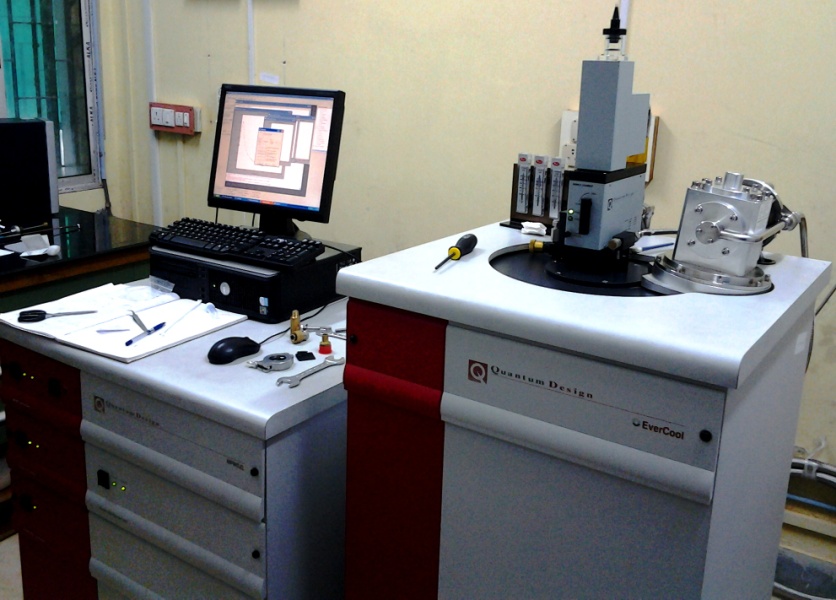 Magnetic Property Measurement  System
(MPMS)
1.8K- 350K temperature range
0T – 7T magnetic field range
 
Cryogen free system- Resistivity, Heat capacity
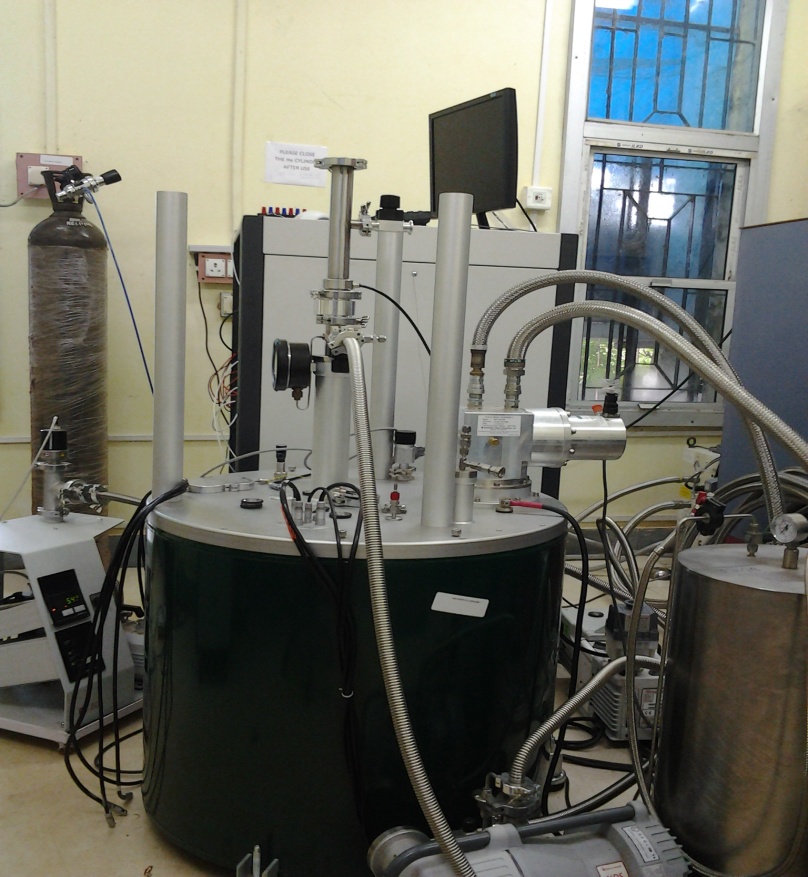 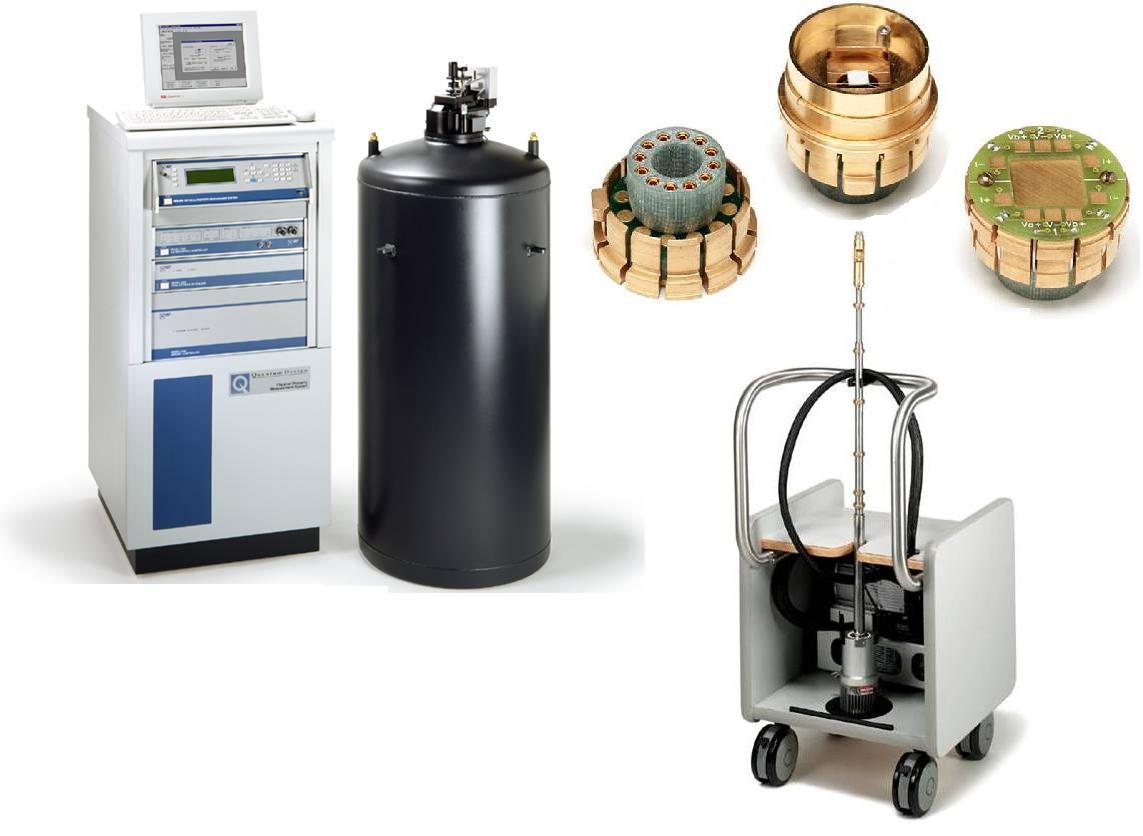 Physical Property Measurement  System
(PPMS).
400mK- 300K temperature range
0T – 9T magnetic field range
6
Macroscopic Quantum Entanglement
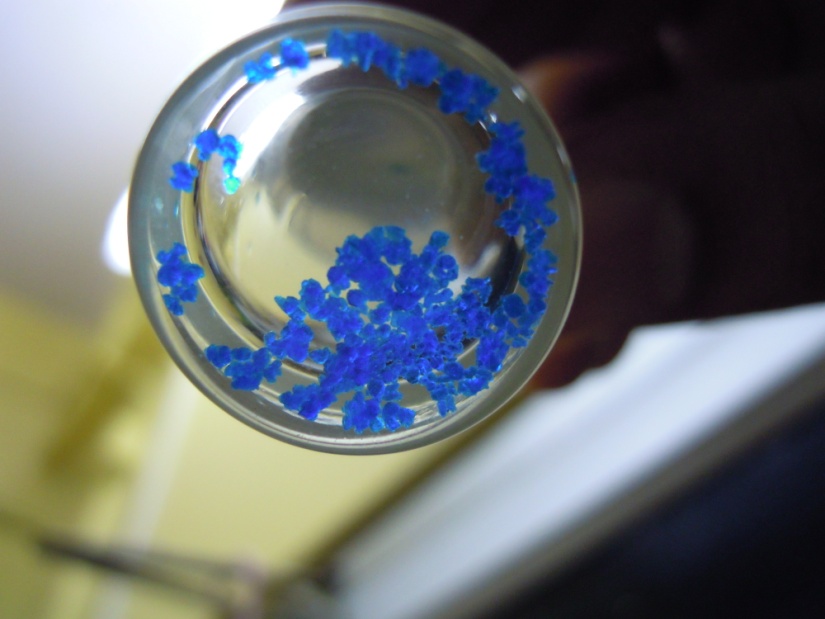 Copper Nitrate Cu(NO3)2 . 2.5H2O
Is an Heisenberg antiferromagnet alternating dimer spin chain system with weak inter dimer interaction as compare to intra dimer interaction.
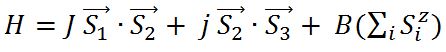 J >>j
j
J
J
7
Exchange coupled pair model (Dimer)
H = 2 ΣJi Si•Si+1 + g μBH Σ Si
. . . .
Spin S=1/2
E    S   MS
triplet
H    1   -1
Ji
0    1    0
Energy E
singlet
-Ji    0   0
H    1   +1
Magnetic Field H
The Hamiltonian for two qubit : (Bipartite systems)
Heisenberg model
triplet
Energy E
Ji
singlet
Magnetic Field H
Singlet (AF)
No Entanglement for Ferromagnetic ground state
In the ground state (at low temperatures) the system is in the pure state and is in the state
J/4 (triplet)
J
Energy E
-3J/4 (singlet)
Maximum Mixing
At finite temperatures the system is in a mixed state
At very high temperatures, β                 0, the density matrix, Reduces to
Panigrahi and Mitra, Jour Indian Institute of Science, 89, 333-350(2009)
ρ is separable if it can be expressed as a convex sum of tensor product states of the two subsystems
There exists
Hence the system is perfectly separable
(goes to zero, since the Pauli matrices are traceless)
Thermal Entanglement (intermediate temp)
Concurrence
[W.K. Wootters, Phys. Rev. Lett. 80, 2245 (1998)]
In Ferromagnet it is zero
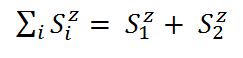 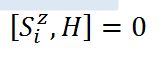 For an Antiferromagnet
O’Connor and Wootters, Phys. Rev. A, 63, 052302 (2001)
Isotropic system
B = 0 limit
Susceptibility as an Entanglement Witness
Wie´sniak M, Vedral V and Brukner C; New J. Phys. 7 258 (2005)
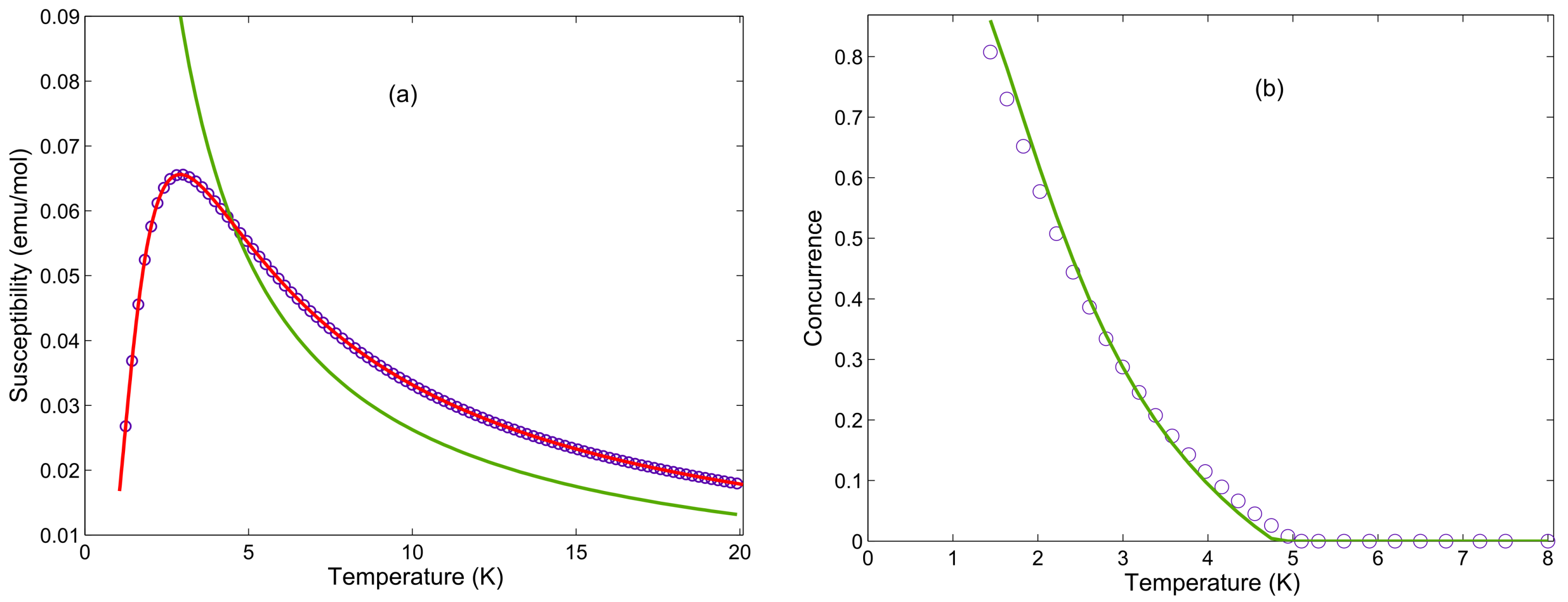 Entangled Region
D. Das, H. Singh, T. Chakraborty, R. K. Gopal and C. Mitra, NJP 15, 013047 (2013)
19
Concurrence in Copper Nitrate
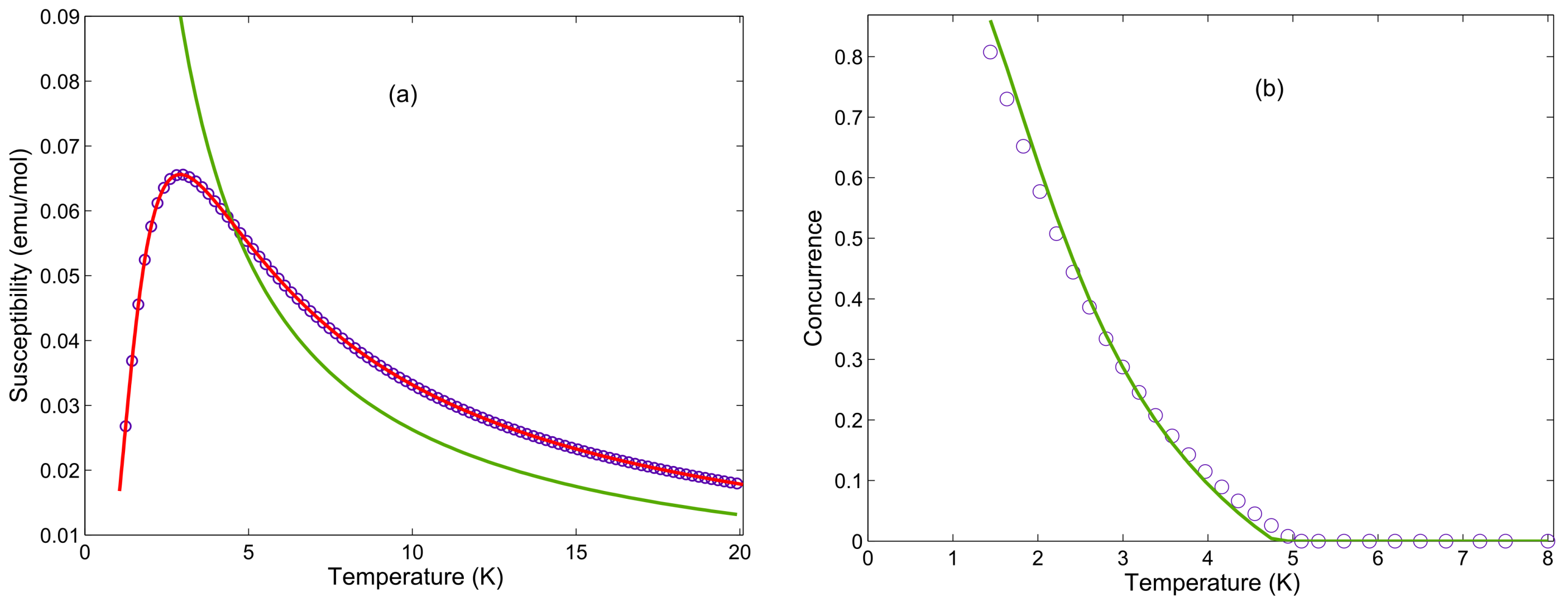 D. Das, H. Singh, T. Chakraborty, R. K. Gopal and C. Mitra, NJP 15, 013047 (2013)
20
Theoretical  Entanglement
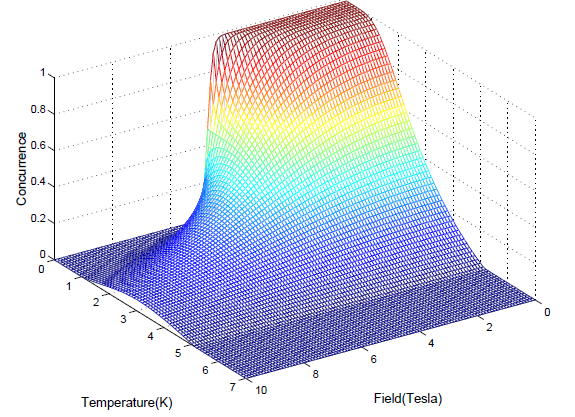 Arnesen, Bose, Vedral, PRL 87 017901 (2001)
Experimental Entanglement
NJP 15, 013047 (2013); Das, Singh, Chakraborty, Gopal, Mitra
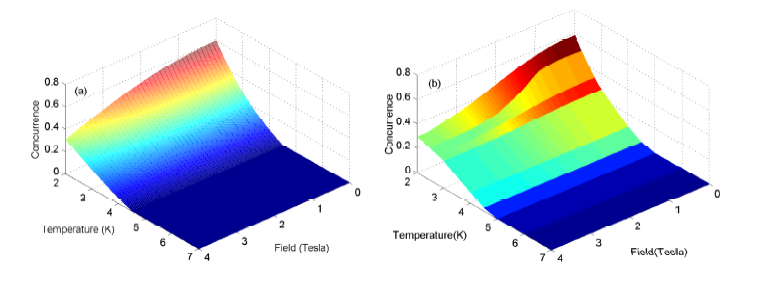 Theoretical  Entanglement
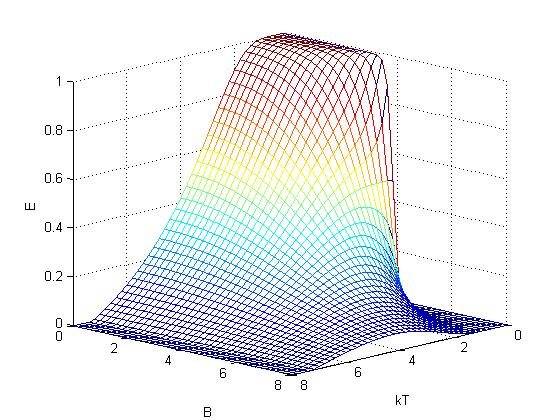 Entanglement vs Field
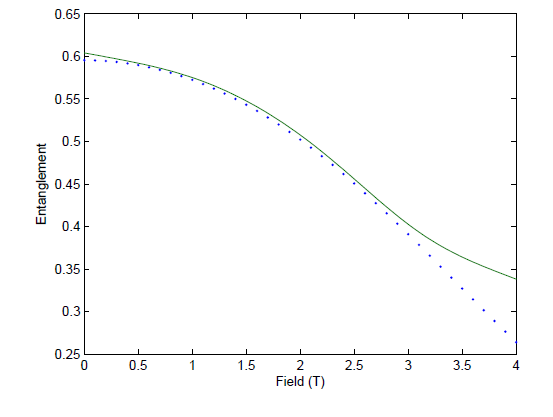 NJP 15, 013047 (2013); Das, Singh, Chakraborty, Gopal, Mitra
Heisenberg model
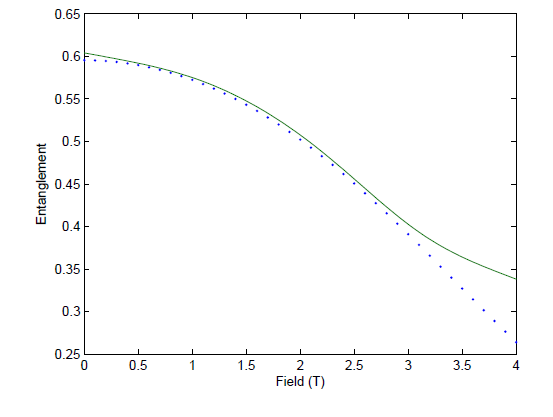 Energy E
Magnetic Field H
Singlet (AF)
No Entanglement for Ferromagnetic ground state
Quantum Phase Transition
H(g) = H0 + g H1, where H0 and H1 commute   
                                                          
Eigenfunctions are independent of g even though the Eigenvalues vary with g

level-crossing where an excited level becomes the ground state at g = gc

Creating a point of non-analyticity of  the ground state energy as a function of g
Subir Sachdev, Quantum Phase Transisions, Cambridge Univ Press, 2000
Level Crossing
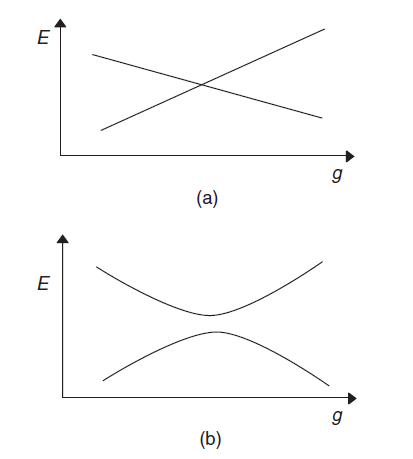 Δ ∼ J |g − gc|zν
diverging characteristic length scale ξ
ξ−1 ∼ Λ |g − gc|ν
Heisenberg model
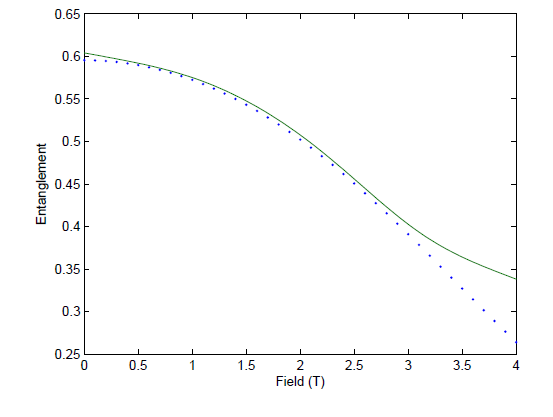 Energy E
Magnetic Field H
Singlet (AF)
No Entanglement for Ferromagnetic ground state
Quantum Information Sharing
For Product states
NJP 15, 013047 (2013); Das, Singh, Chakraborty, Gopal, Mitra
Wie´sniak M, Vedral V and Brukner C; New J. Phys. 7 258 (2005)
(Single Qubit)
Q
P
Wiesniak, Vedral and Brukner; New Jour Phys 7, 258(2005)
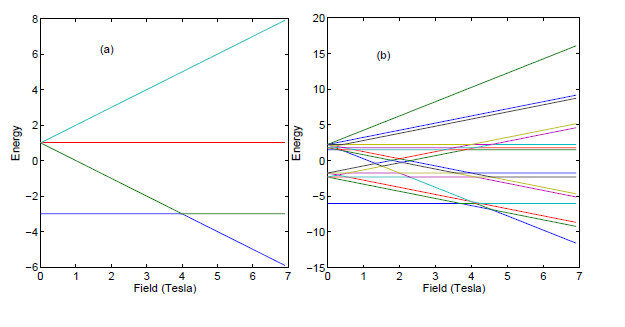 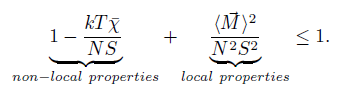 Magnetization
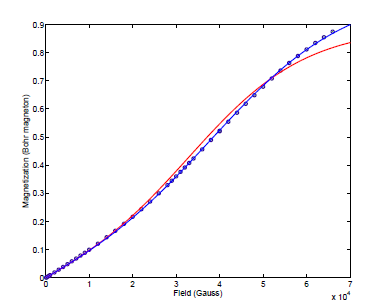 NJP 15, 013047 (2013); Das, Singh, Chakraborty, Gopal, Mitra
Susceptibility
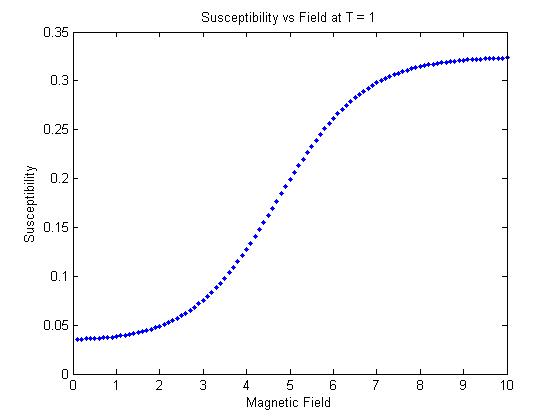 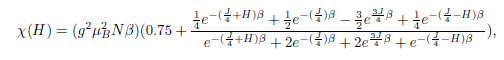 Susceptibility as a function of field
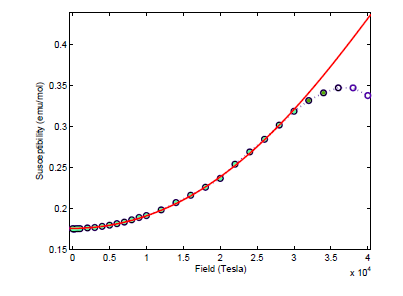 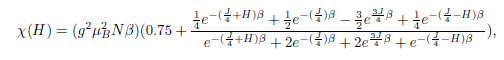 NJP 15, 013047 (2013); Das, Singh, Chakraborty, Gopal, Mitra
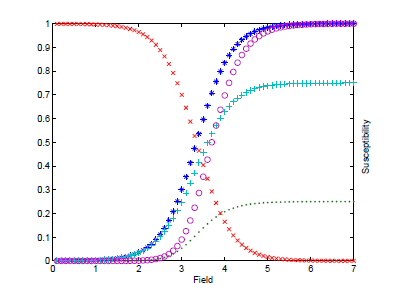 Q
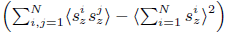 NJP 15, 013047 (2013); Das, Singh, Chakraborty, Gopal, Mitra
Partial information sharing
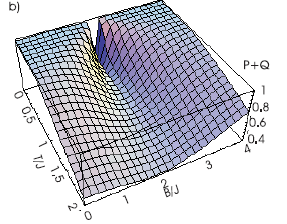 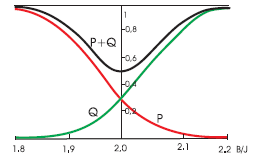 Wie´sniak M, Vedral V and Brukner C; New J. Phys. 7 258 (2005)
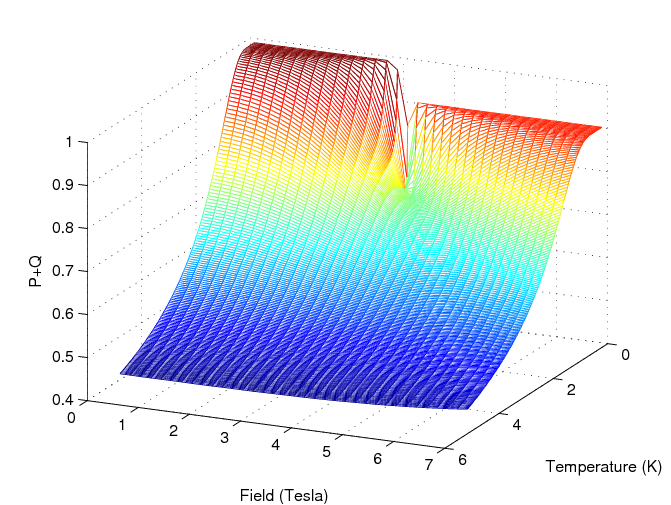 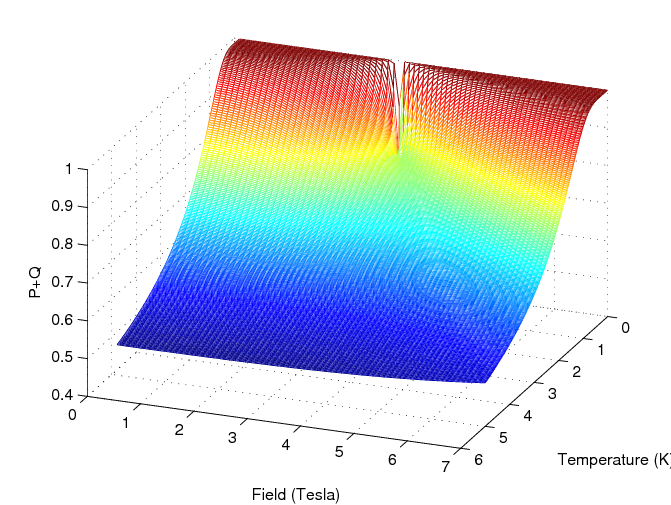 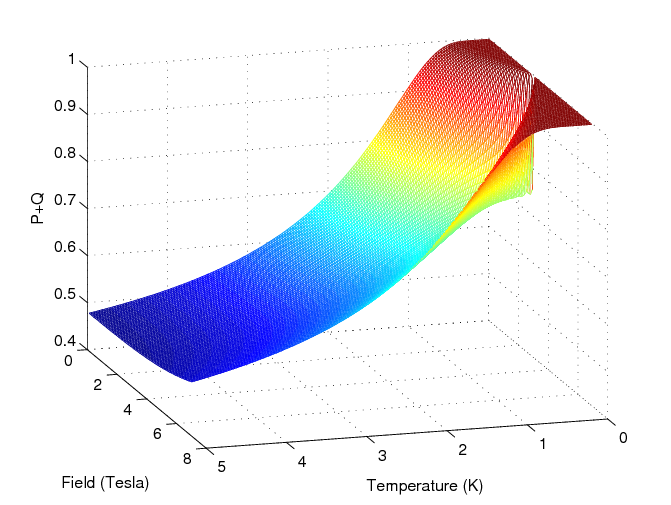 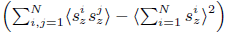 Theoretical and Experimental P+Q at T=1.8
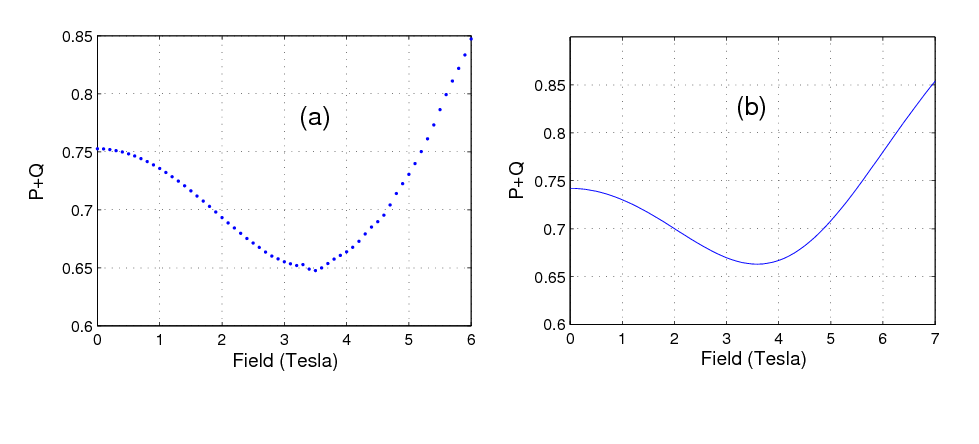 NJP 15, 013047 (2013); Das, Singh, Chakraborty, Gopal, Mitra
Heat Capacity As Entanglement Witness
NJP 15, 0 113001 (2013); Singh, Chakraborty, Das, Jeevan, Tokiwa, Gegenwart , Mitra
40
Theory
The Hamiltonian is related to heat capacity as
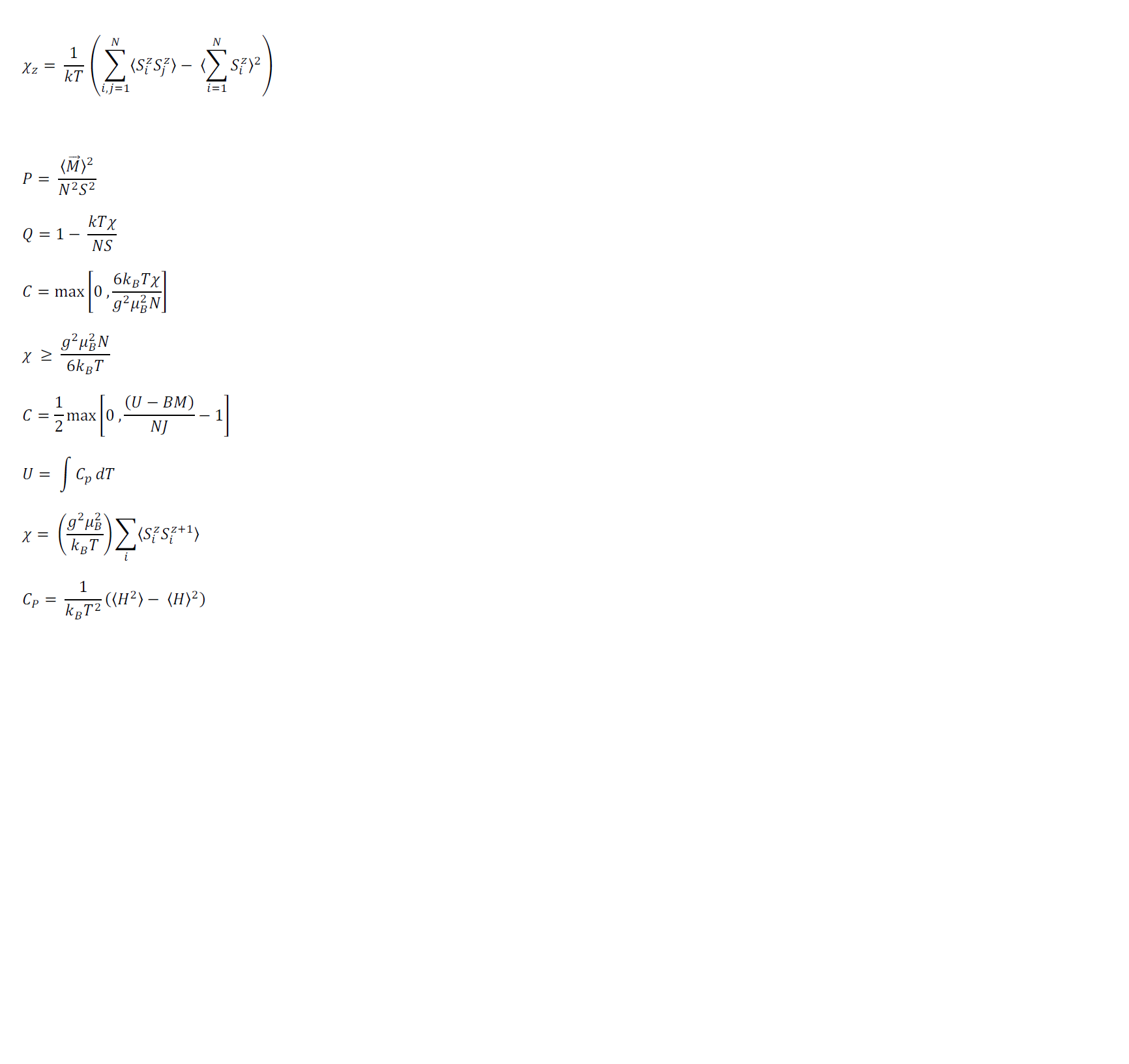 The measure of entanglement is represented by Concurrence  C
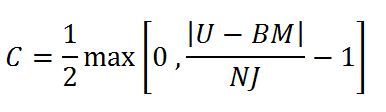 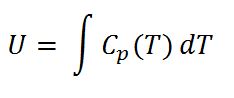 41
Experimental  (heat capacity)
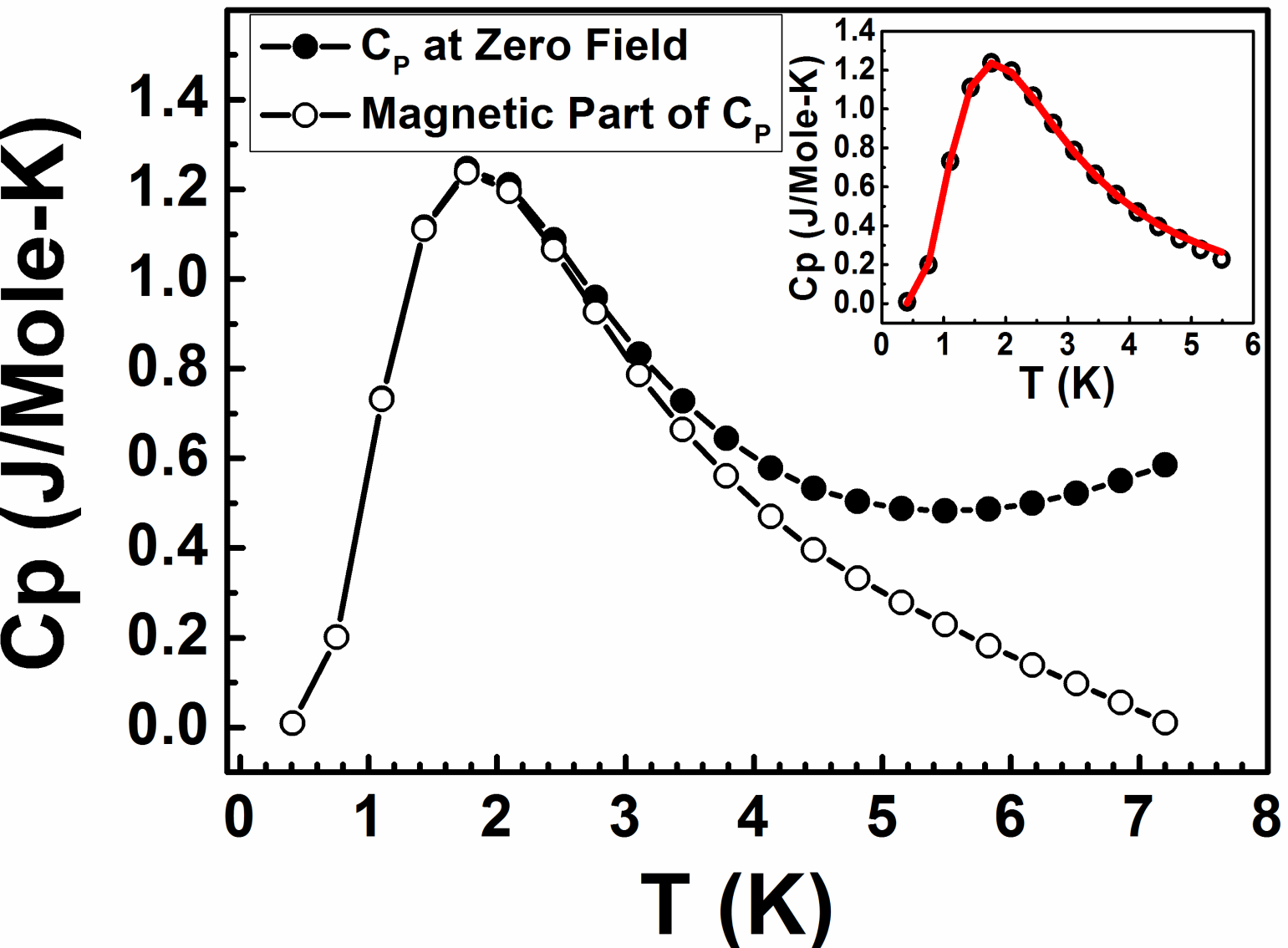 H. Singh, T. Chakraborty, D. Das, H. S. Jeevan, Y. K. Tokiwa, P. Gegenwart and C. Mitra
NJP 15, 0 113001 (2013)
42
Temperature and Field Dependence
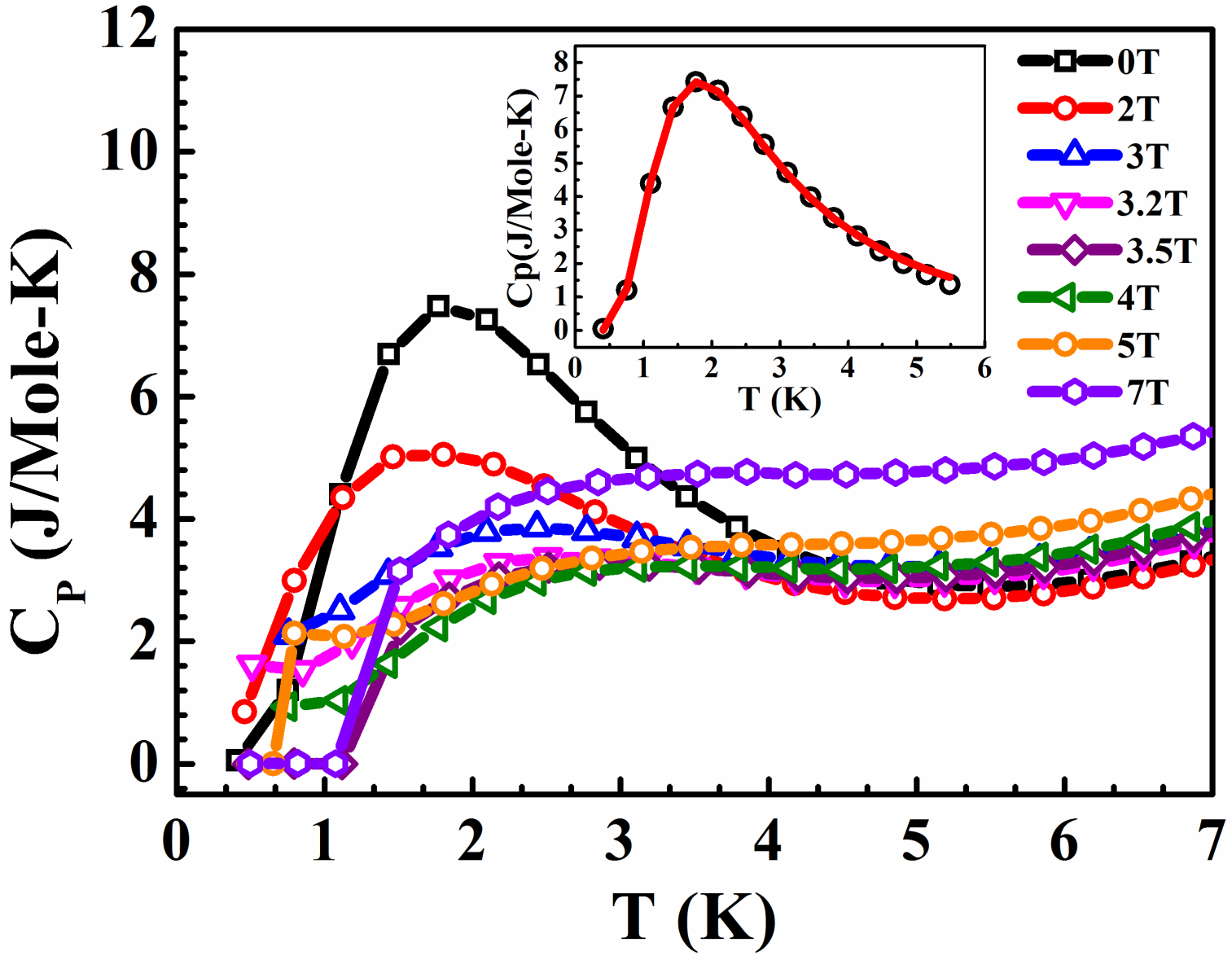 43
Specific Heat as an entanglement witness
separable region
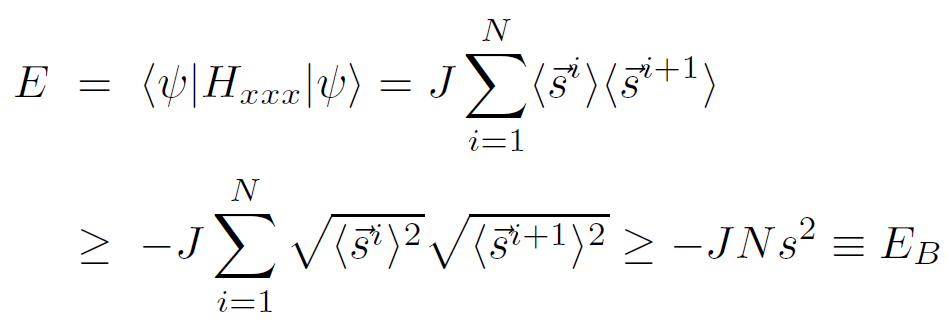 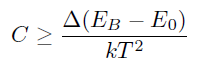 Entangled 
Regime
Wie´s niak M, Vedral V and Brukner C; Phys.Rev.B 78,064108 (2008)
Specific Heat as an entanglement witness
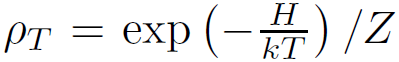 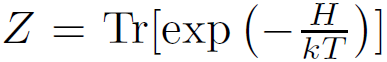 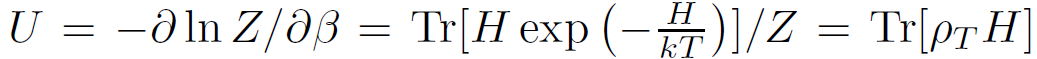 The Hamiltonians and specific heat are related as
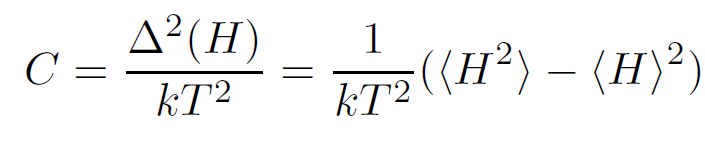 Experimental  (heat capacity)…..
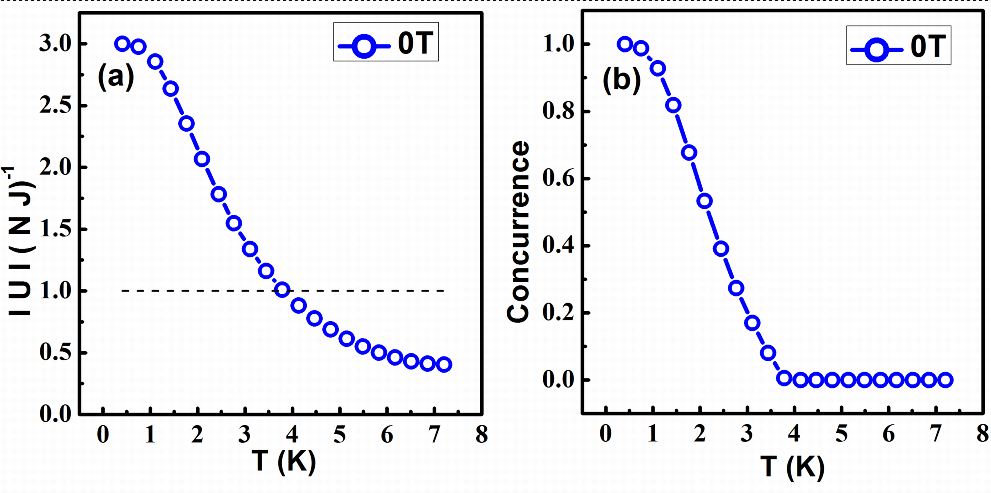 U = dC / dT
46
Theoretical
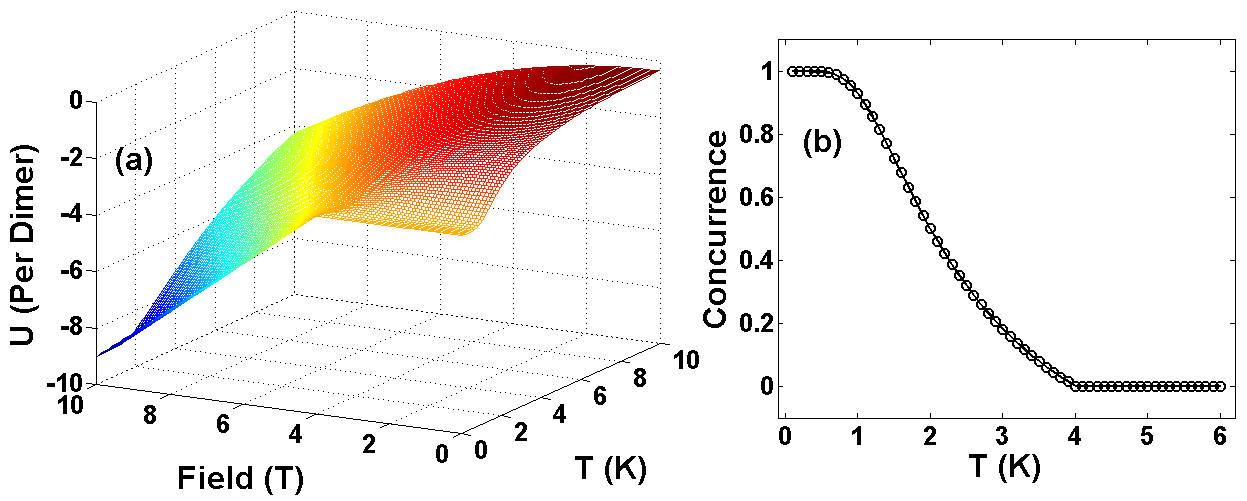 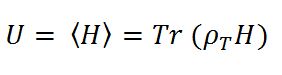 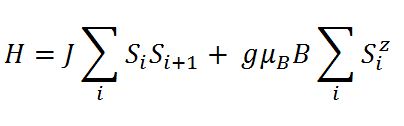 47
Temperature and Field Dependence of Internal energy
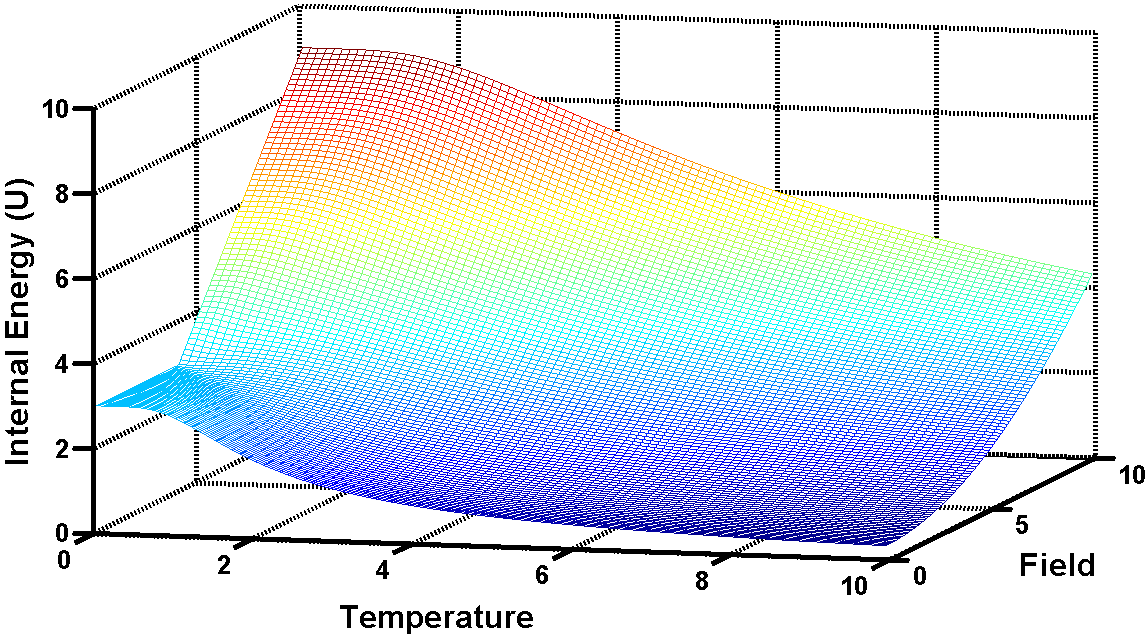 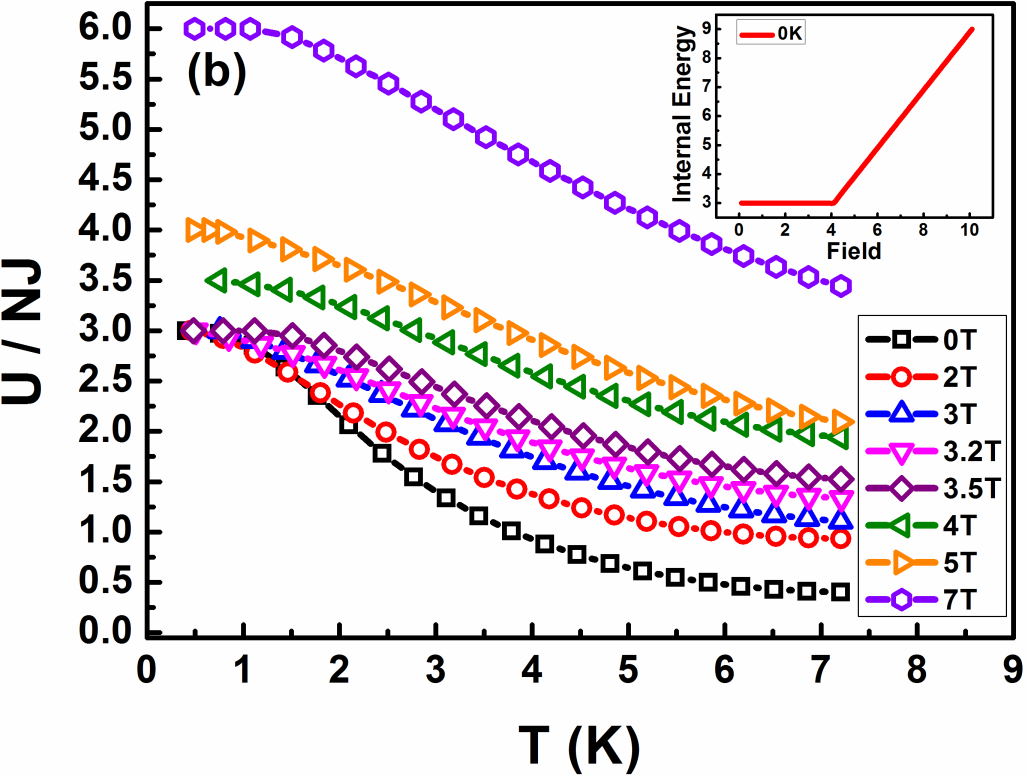 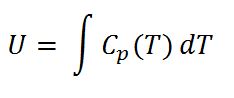 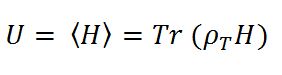 48
Entanglement vs. Temperature vs. Field
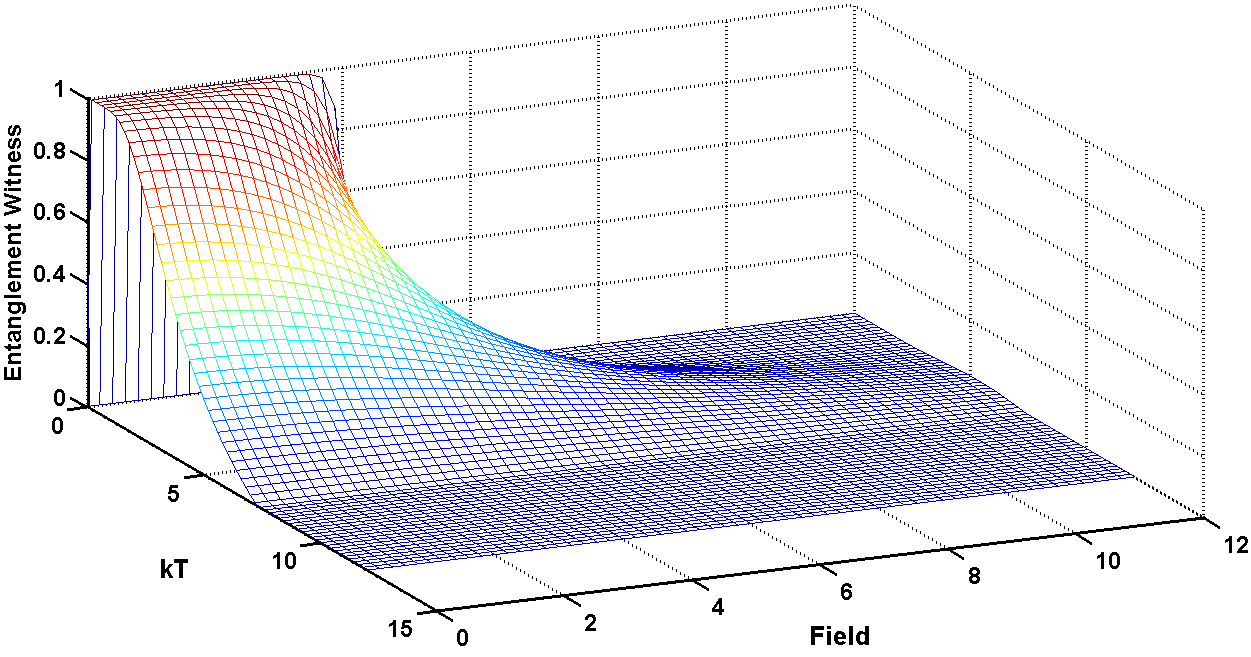 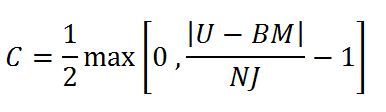 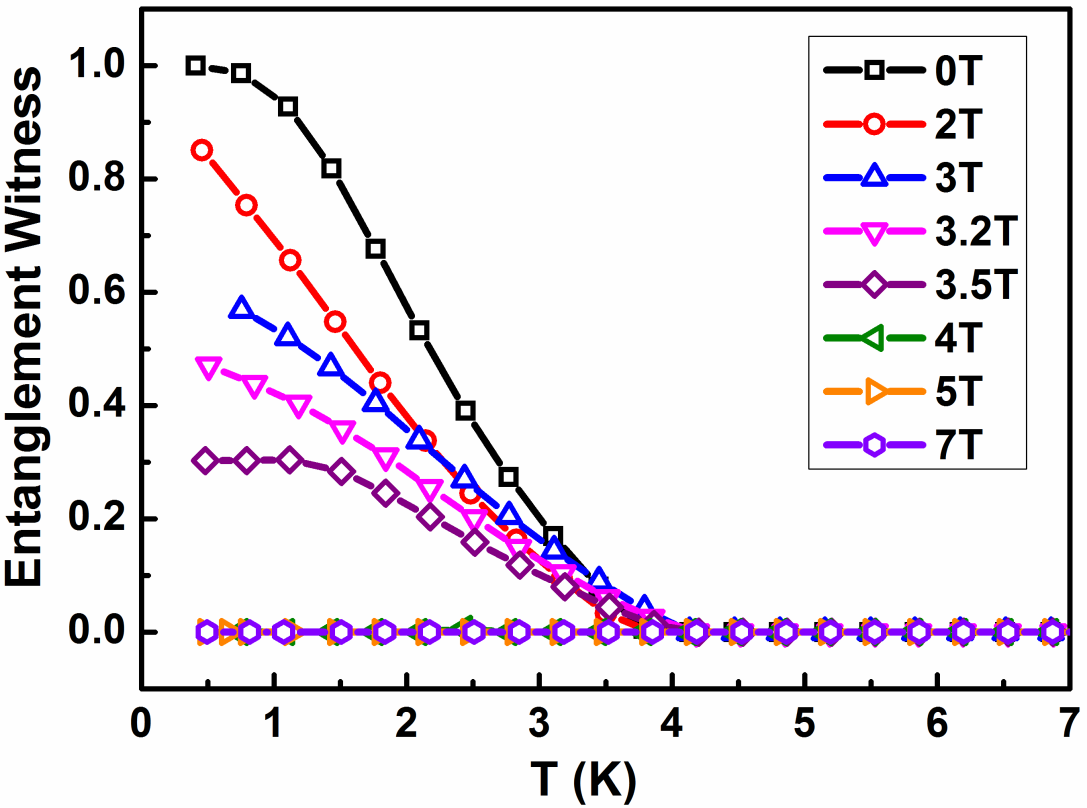 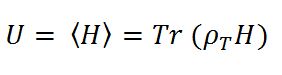 49
Specific Heat as a function of field at 0.8 K: QPT
QPT at 0.8K
Heisenberg model
Energy E
Magnetic Field H
Singlet (AF)
No Entanglement for Ferromagnetic ground state
Quantum Phase Transition
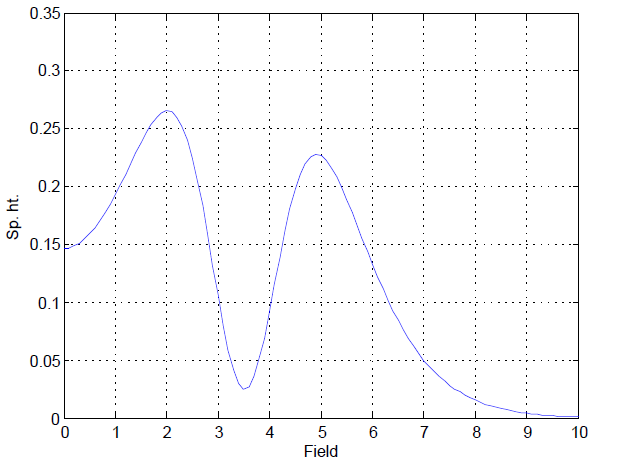 Experiment
Theory
QPT at 0.8K
Entanglement across QPT
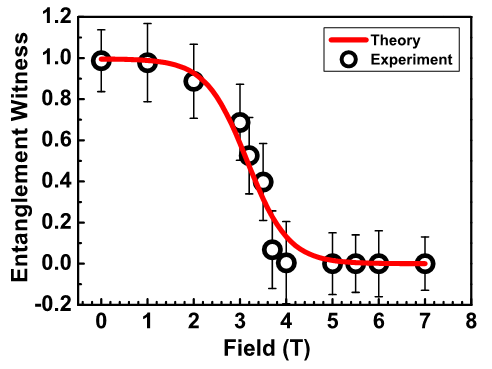 T=0.8 K
Estimation of Quantum Discord In Copper Nitrate
54
Classically:
Conditional Entropy : Information about A for a given B (when Y is known or H(Y) is known)
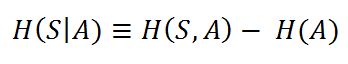 Mutual information : correlation between two random variables(common information of X and Y)
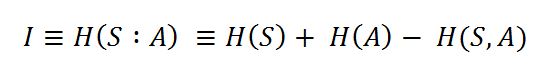 Classical version of mutual information
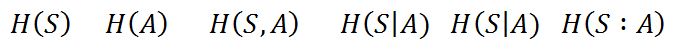 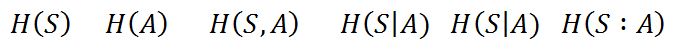 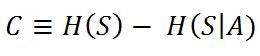 Quantum Discord
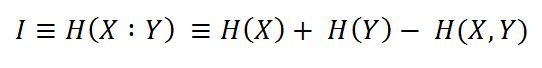 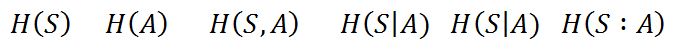 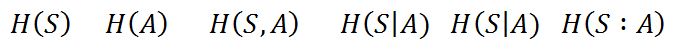 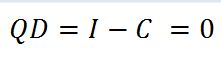 55
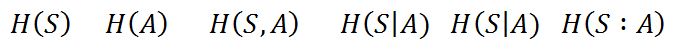 Quantum Versions:
Shanon entropy               von Neumann entropy
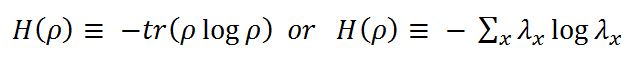 Conditional Entropy
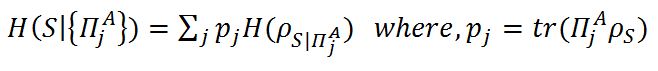 Mutual information
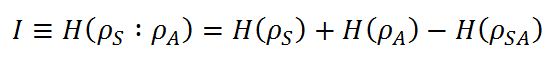 Classical information
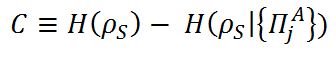 Quantum Discord
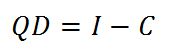 Ref: H. Olliver and W. H. Zurek, Phys. Rev. Lett.  88,  017901 (2001).
Ref: A. Datta and A. Shaji, C. Caves Phys. Rev. Lett.  100 , 050502 (2008).
56
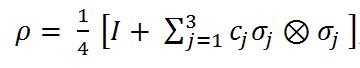 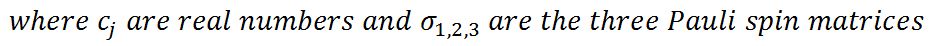 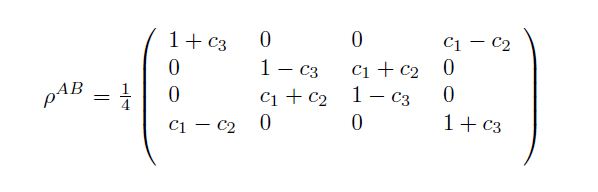 The two particle density matrix is of the form
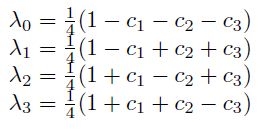 The eigenvalues of        are
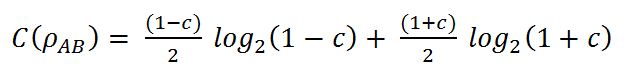 classical correlation given by
Mutual information takes the form
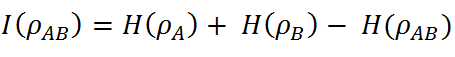 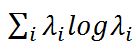 Eventually, the mathematical expression for QD can be written as
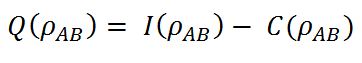 57
A K Pal and I Bose J. Phys. B 44 045101 (2011).
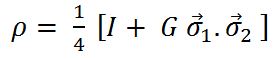 considering the standard basis of a two qubit system {|00>, |01>, |10>, |11>},  the density matrix can be defined as,
Where G is defined as the two-site spin-spin correlation function given by,
The analytical relations of quantum mutual information (I) and total classical correlation (C) with G can be written as
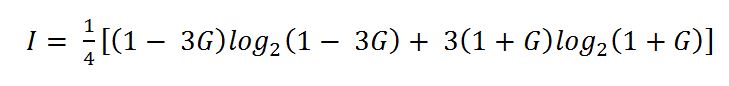 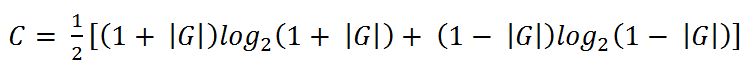 Hence, with the given value of G, one can easily obtain the amount of QD present in a certain system at finite temperature using the relation
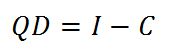 S Luo 2008 Phys. Rev. A 77 042303.
M A Yurischev Phys. Rev. B 84 024418 (2011).
58
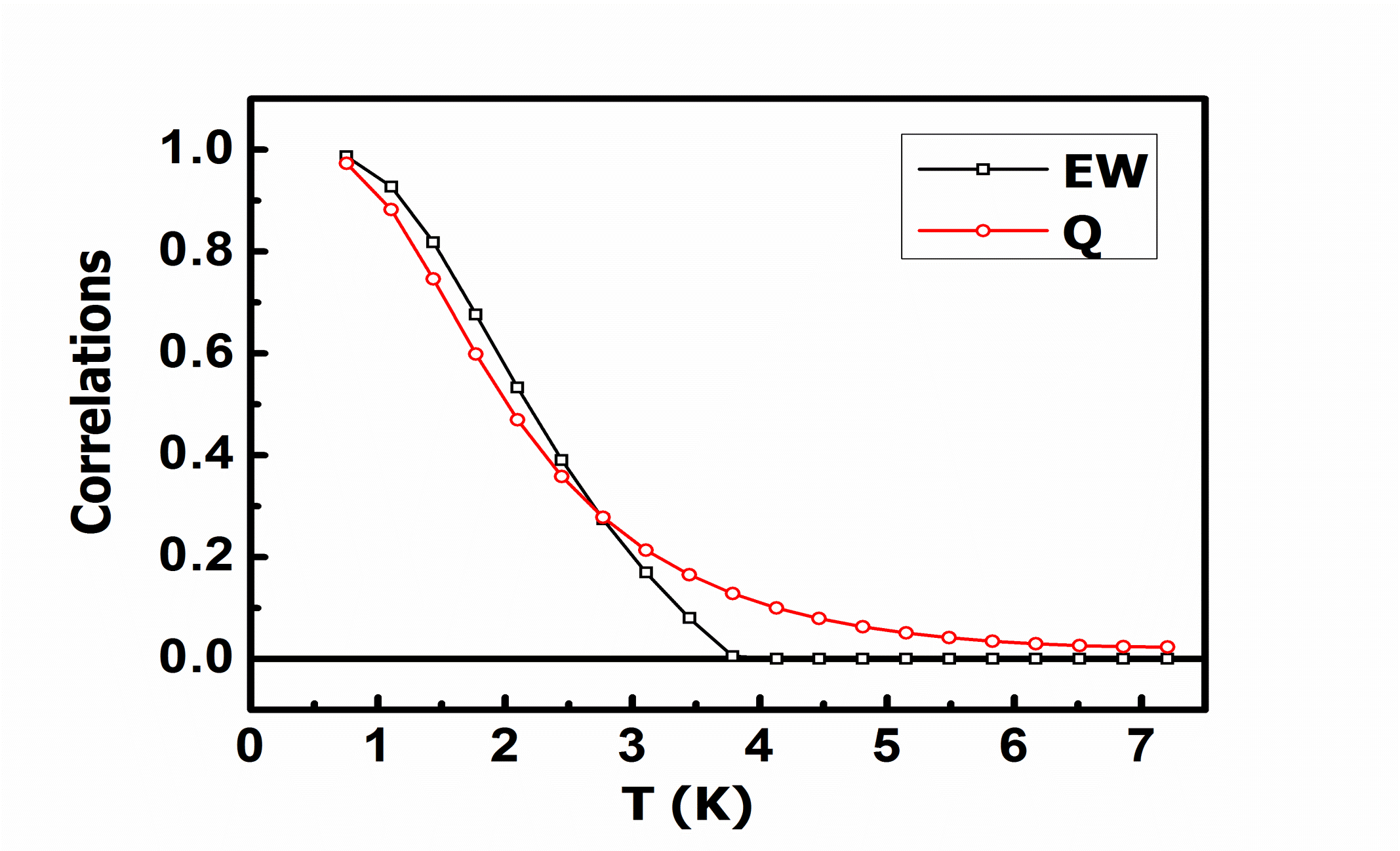 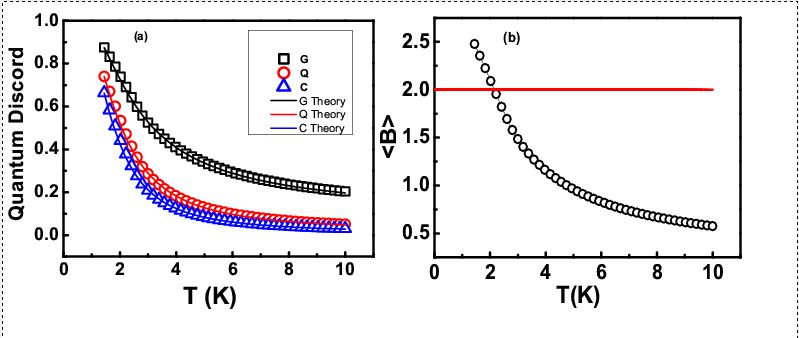 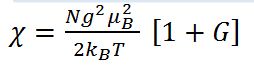 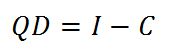 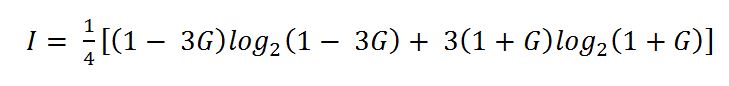 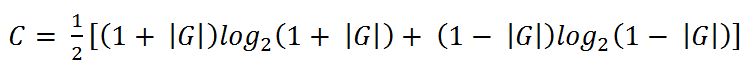 59
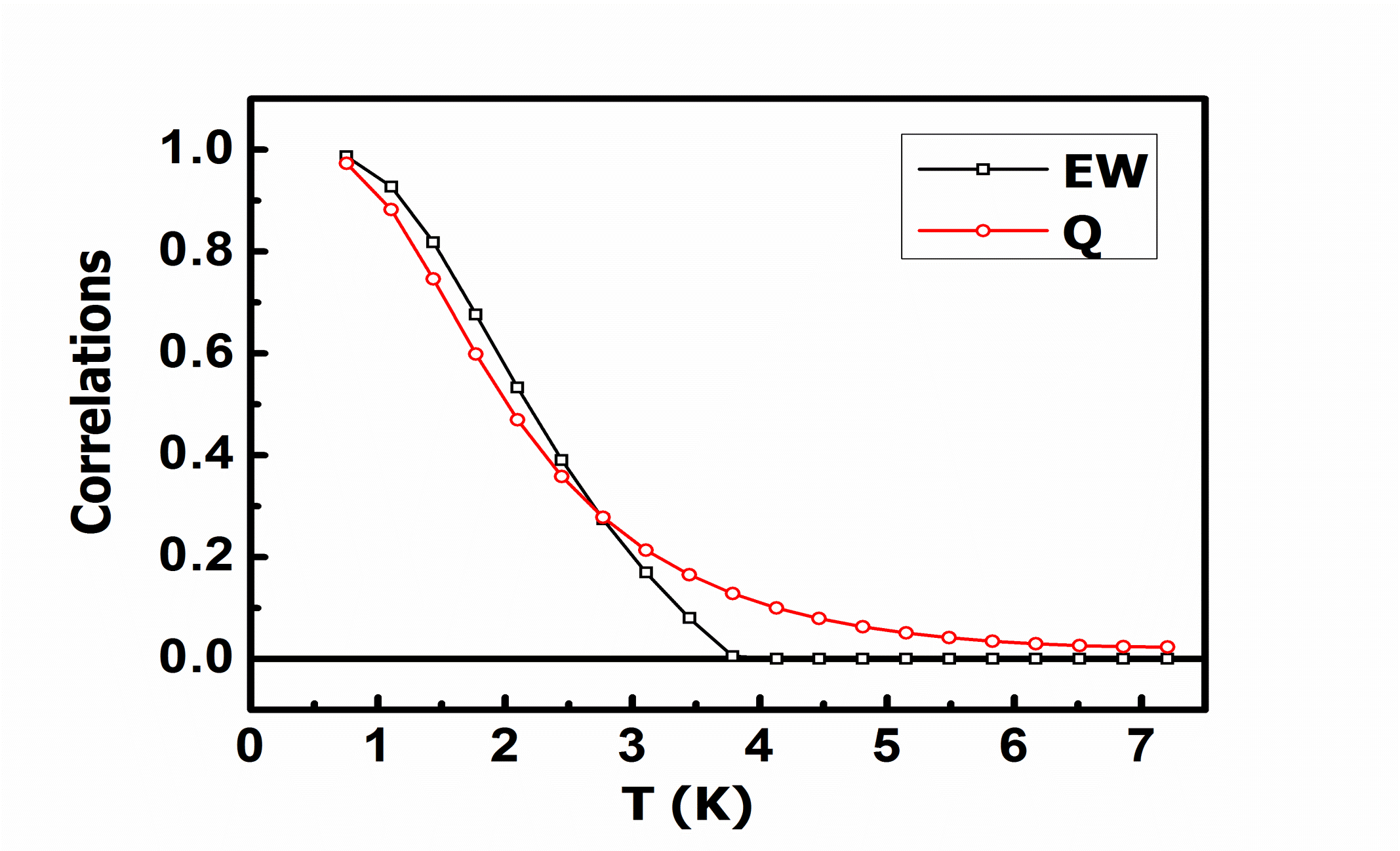 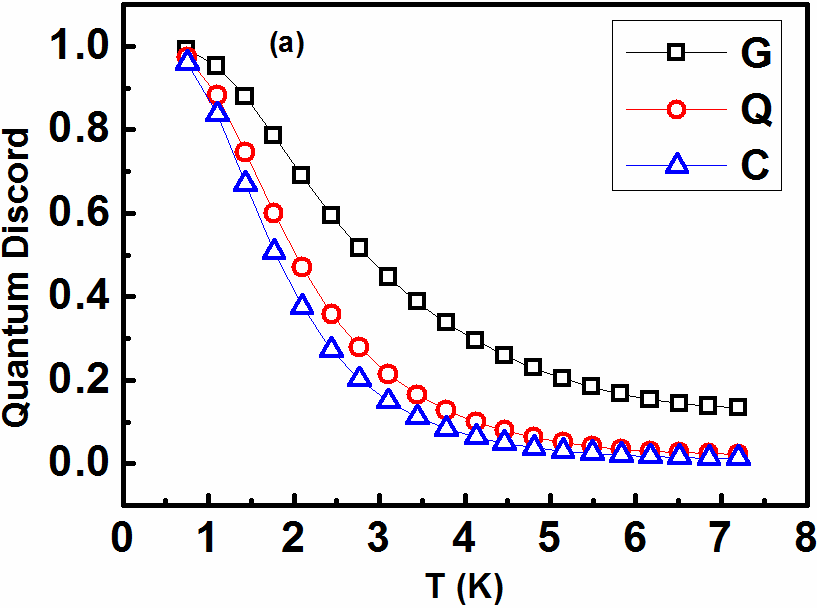 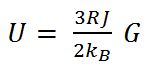 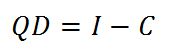 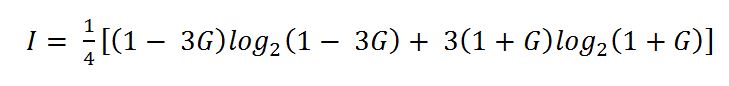 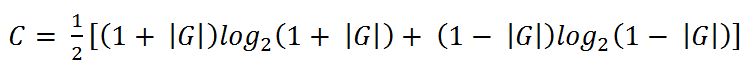 60
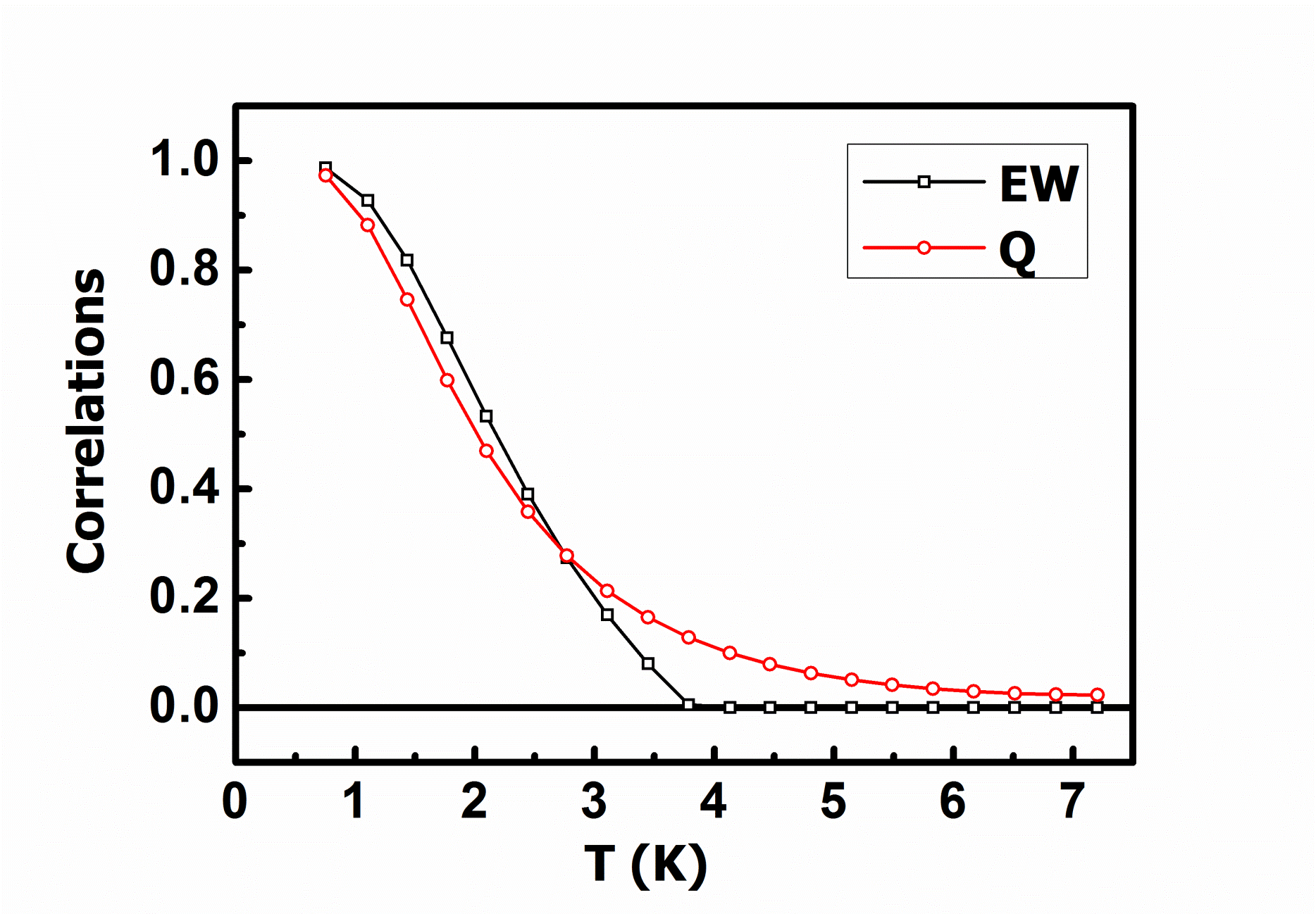 61
Conclusion and future directions
AF Ground state of a quantum mechanical spin system is entangled
Magnetic susceptibility can be used as a macroscopic entangled witness
Using quantum mechanical uncertainty principle for macroscopic observables, it is possible to throw light on quantum correlations close to QPT.
Specific heat measurements at low temperatures explicitly capture the QPT.
Specific Heat is an Entanglement Witness
Quantum Discord can be quantified using magnetic susceptibility and heat capacity data.
Quantum Discord to be used to capture QPT in spin systems.
Collaborators
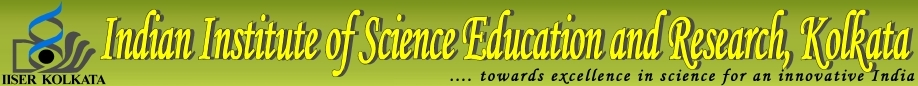 Tanmoy Chakraborty 
Harkirat Singh
Diptaranjan Das
Sourabh Singh
Radha Krishna Gopal
Philipp Gegenwart